Project Presentation – Week 7
Joshua Michalczak
For UCF REU in Computer Vision, Summer 2010
Changes
Assuming camera is calibrated
Could possibly switch back later…
… but for now makes metric reconstruction easier
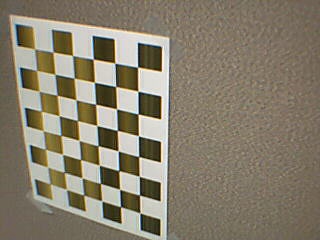 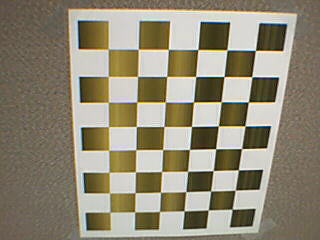 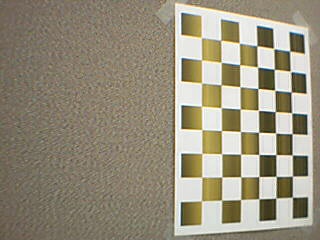 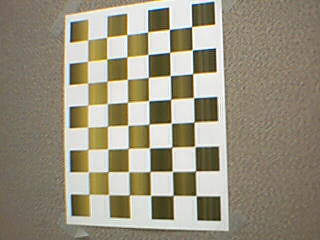 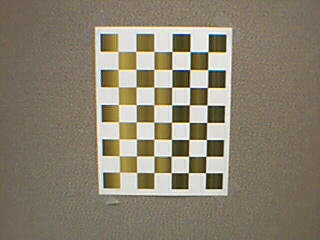 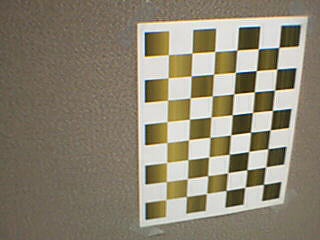 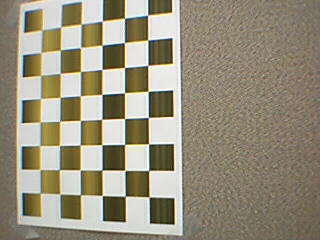 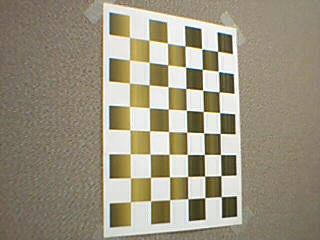 Metric Reconstruction
Calculate initial matches
RANSAC outliers
Correct points using camera calibration
Calculate essential matrix
Rotation + translation
Calculate 3D structure
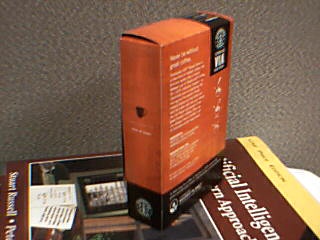 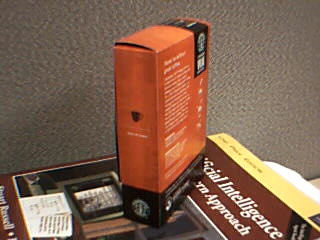 SUPER AWESOME DEMO TIME
Thoughts on initial results
Needs dense matching
Ideally, epilines are horizontal across both images
Problem, my current implementation is off by up to 10 scan-lines (limits search but not ideal)
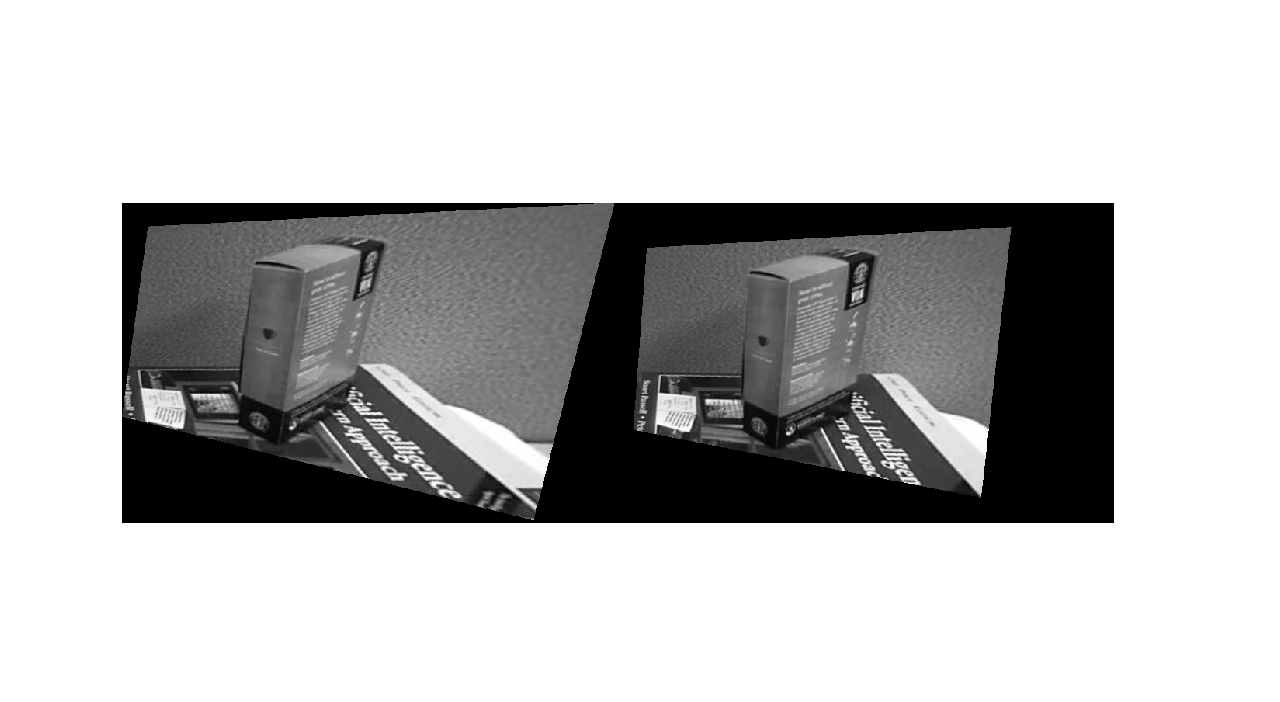 Goals
Dense matching
Better recitfication?
Adding a 3rd (or 4th, 5th, etc…) frame and calculating it’s pose / adding it’s 3D info
Porting to a real-time capable language
Comparison with “Instantaneous Model”
Detection of objects which are not “moving with the environment”